National Land Imaging Requirements
JACIE November 17, 2020



Greg Snyder, Branch Chief
Requirements Capabilities and Analysis for Earth Observations
USGS National Land Imaging
gsnyder@usgs.gov
USGS National Land Imaging (NLI) Program Roles and Responsibilities
As defined by Public Law and National Space Policy, to carry out the Public Interest of the United States:
2
NLI Requirements and Capabilities Analysis Activities
Develop land imaging needs and observing system information, and tools to analyze this information to:
Generate USGS/NASA Sustainable Land Imaging mission requirements
Assess opportunities to leverage multi-mission architectures (U.S., international and commercial) 
Provide/review requirements of other NASA missions (e.g. Decadal missions)
Provide requirements for NGA/NRO commercial data purchase planning  
Coordinate mission requirements with European Commission Copernicus Sentinel-2 program
User Needs
What are user needs?
The specification of the characteristics of an Earth observation, product, or service to meet an end user need
User needs are tied to specific science or operational activities or products produced by an agency
A description of the activity or product is included in the database with the needs
Identifies the fundamental information needed by the user 
Stated in the form of an “Geophysical Parameter” along with the relevant attributes
Snow cover extent, land surface temperature, vegetation condition, etc.
Not system-dependent; technology agnostic 
Not constrained by any specific type of observing platform
Not collecting “Landsat needs” or “lidar needs” 
Capture the “what” now the “how”
User Need Elements
Primary attributes 
What:  Geophysical Parameter
Where:  Geographic Coverage
When/How often: Usable Observation Frequency
How quickly:  Data Latency
Physical scale:  Spatial Resolution

Spectral Characteristics – not technology agnostic but analytically desired

For each attribute capture a value, the units, and comments/rationale for the chosen values
For the quantitative attributes
User Need Elements (Cont.)
Additional information collected if applicable
Measurement Accuracy
Geolocation Accuracy 
Radiometric Resolution/SNR
Conditions for Sampling (day/night, time of day, leaf on/leaf off, need for stereo, need for concurrent measurement of some other parameter, etc.)
Data Services, Access and Formats
Capture comments (needs for orthorectification, mosaicking, color balancing, file format, metadata, etc.)
Cloud Processing
Licensing (what is the need to further distribute commercial imagery, if relevant?)
User Engagement Approach
USGS user needs data collection (Ongoing since 2016)
Focused on Federal civil land imaging applications
Based on collective knowledge of Federal agency mission, activities and people
Referrals from initial round of engagement
Sought additional subject matter experts and applications by engaging science communities (HyspIRI, MODIS, ASTER, Landsat, etc.)
Will continue to broaden engagement going forward
7
Requirements for the Landsat Next Process
Sustainable Land Imaging (SLI) Architecture Study Team (AST) 2019, produced and published Draft SLI Science Requirements
Based on NLI-collected user needs, Landsat Science Team and science expert input, the AST consolidated the user needs into a draft set of spectral bands with increased spatial and spectral resolution and additional targeted narrow spectral bands to enable emerging applications and atmospheric correction. 
Landsat Next Pre-Phase A – Draft Mission Science Requirements
In 2020, USGS / NASA coordinated five spectral expert review workshops to further refine and optimize the spectral band placements. 
Coordinated with the European Commission and European Space Agency on spectral bands coordination and harmonization for Landsat Next and Sentinel-2 Next Generation missions.
Landsat Next Pre-Phase A – Request for Information (RFI)
NASA and USGS issued an (RFI) to the public to seek feedback on proposed Landsat Next Mission Science requirements which closed on 13 Nov.
Multi-Mission Satellite Architecture Evaluation Concept
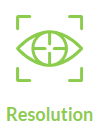 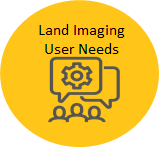 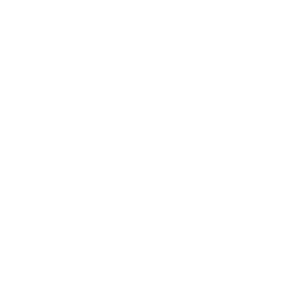 User need/ 
capability pair
scores
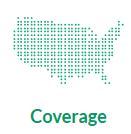 Scoring Module
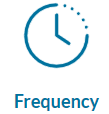 Land Imaging Capabilities
Architecture Evaluation
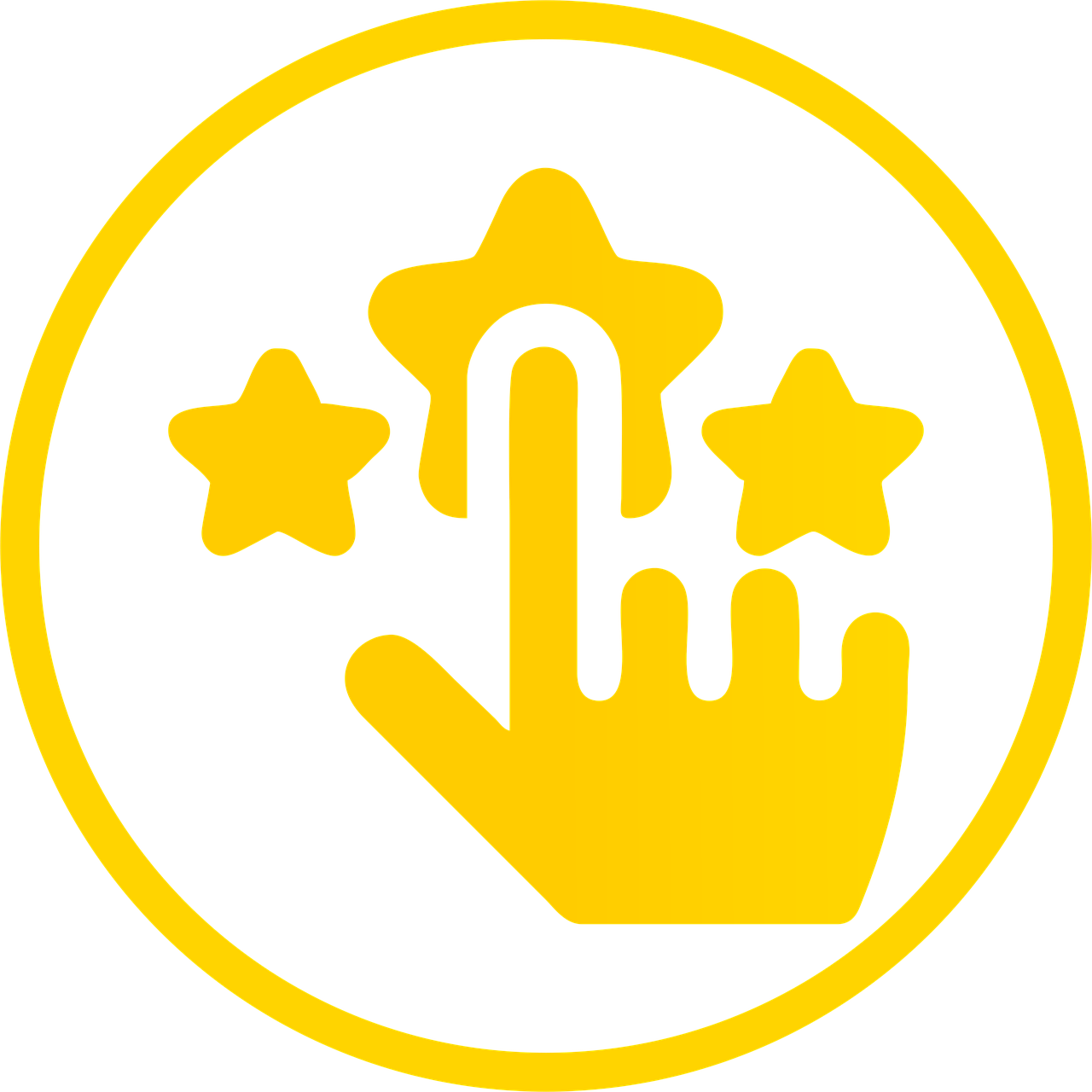 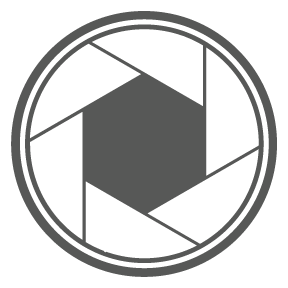 Rating
9
Directions in Requirements Collection and Analysis
Continuously update requirements as the user expectations and mission capabilities advance
Expand collaboration to serve underserved applications
Look at other solutions for meeting user needs such as combined data from multiple missions
Extend architecture analysis tools to assess potential performance of increasing complex multi-mission architectures


Questions?